Upgrade of  LHCb-RICH Detectors
LHCb-RICH  collaboration
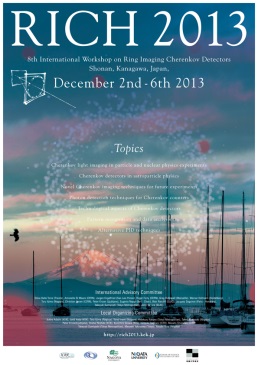 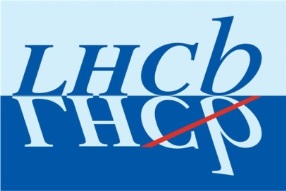 RICH-2013   Conference
Shonan, Kanagawa, Japan
Sajan Easo
December 02,  2013
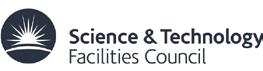 1
RAL
Outline
LHCb  upgrade



 Optimization of RICH optics  for upgrade


 Photodetector and its  readout 

Technical design  



 Summary  and  Plans
LHCb  physics  at  high  luminosity   from 2019   
 Trigger and  detector  upgrades
RICH  performance from  simulations
Optimization of  various  components of the  RICH
2
The LHCb  Experiment
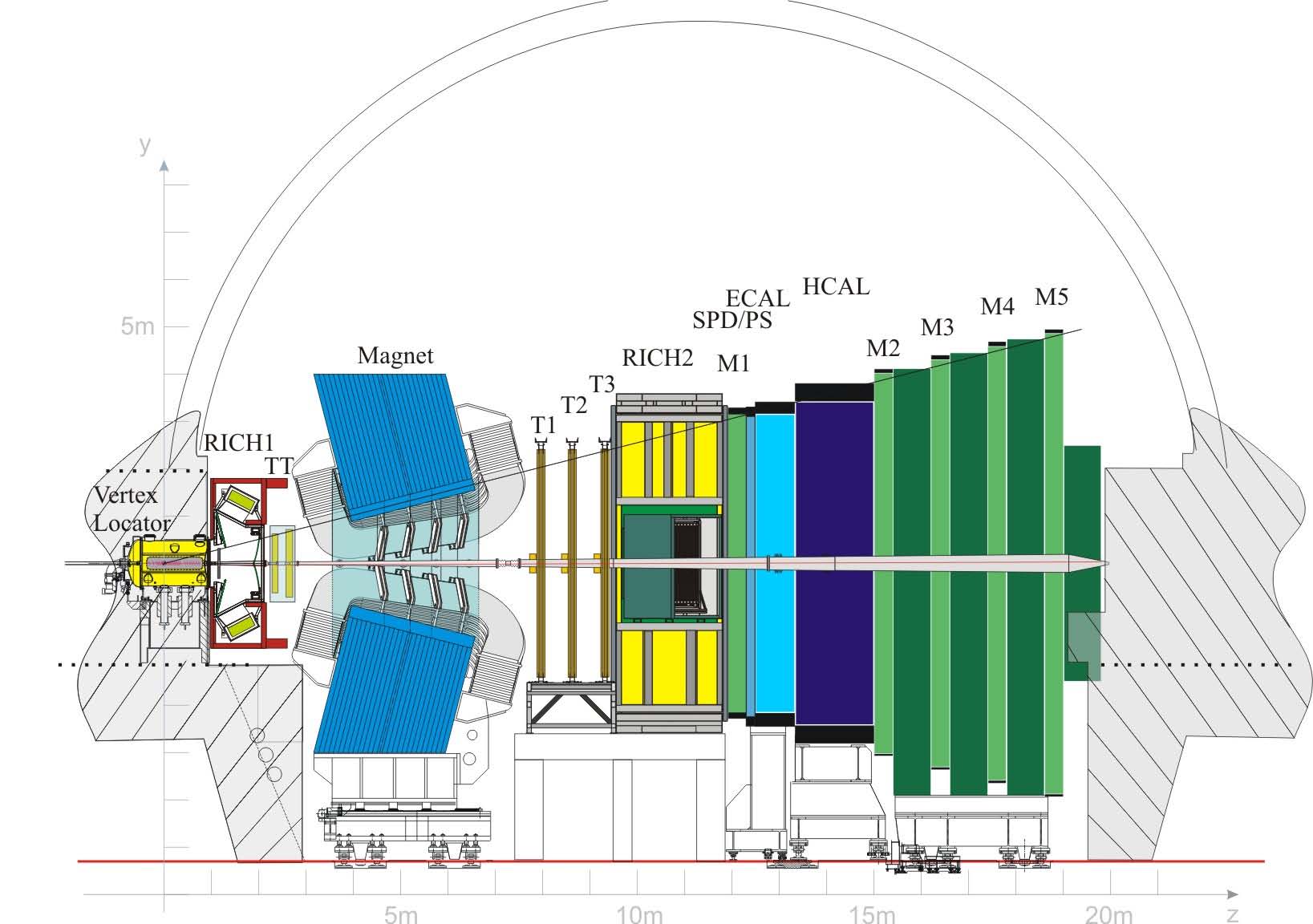 RICH1  : aerogel+ C4F10  gas
RICH2  :   CF4  gas
Photodetector: HPD
Operation of  the two RICH detectors : Talk by A.Papanestis  today
 
 RICH performance in real data:   Talk by C.Matteuzzi  on Thursday
3
LHCb  upgrade
Search for New Physics  beyond standard model (SM) 


From the measurements so far,  it appears that  



 Need very high precision measurements to observe small deviations from SM
In the decays of hadrons with b and c quarks , study CP violation and rare decays.


 Flavour changing processes are consistent with CKM mechanism in SM
 Large sources of  flavour symmetry breaking are excluded at the TeV scale
LHCb upgrade is needed to increase the  statistical precision  significantly.
Main  bottlenecks  for going to high luminosity in LHCb:
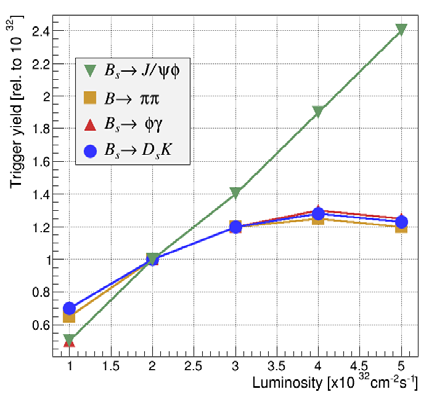 Front End max readout rate = 1.1 MHz
Limited discrimination power of  
    Level0  hardware trigger (ET , PT > thresholds).
     Saturates yield from hadronic channels
4
LHCb  upgrade
For upgrade
Read out  all  detectors at 40 MHz
Low level hardware trigger :
                        lower ET , PT thresholds
                        tunable output rate 1-20 MHz
Use software trigger 
             cuts on IP , tracking , vertex and PID  etc.
Final output bandwidth ~20 kHz
For the RICH detectors this upgrade requires:
Replace HPDs  since they have  the pixel readout  chip  encapsulated ,
       whose maximum readout rate is 1 MHz
 Current base line : Hamamatsu R11265 PMTs ,  read out with  CLARO chip
HPD Operation in current RICH : Talk by  S.Eisenhardt on Wednesday
5
LHCb  upgrade
For the  RICH detectors,  high luminosity  from 2019  onwards  implies:
Remove aerogel radiator




Improve  the optics  to  achieve optimal PID performance  at high  luminosity
PID  is difficult even at current luminosity
New ideas to improve PID up to 10 GeV/c : TOF detector ? Talk by M.V.Dijk Today
Current baseline:  use the gas radiator as a threshold counter at low momentum
6
RICH Photodetectors
R11265-103-M64
8 X 8 pixels in  23 X 23 mm2 ,  total  size 26.2 X26.2 mm2
          Active area fraction = 77 %.
 For R&D  the  version with 
       SBA photocathode, borosilicate window  used

  UV glass/borosilicate  option under consideration 

  Compared to the S20  of  HPD,  the bialkali of PMT 
        has the  QE peak at larger wavelength lower chromatic error

 Typical collection efficiency assumed = 90%

 Approx. 4500  PMTs  for RICH1+RICH2
       
 Looking into reducing this number to reduce cost:




Backup option: HPDs with external readout (SALT chip)
      Proof of principle already established with lab tests.
Lenses in the outer regions
Use H12700  PMTs  in the outer regions
      (pixel size 6 X6 mm2   )
7
RICH upgrade : Simulation studies
LHCb  full simulations using  PYTHIA + EVTGEN + GEANT4
 Studies  using signal events  in a typical upgrade physics channel:  Bsff
E=Collision energy 
n=average number 
     of pp interactions 
     per  bunch crossing
Lumi4: 2012 conditions
Average number of tracks per event, reconstructed from simulations :
8
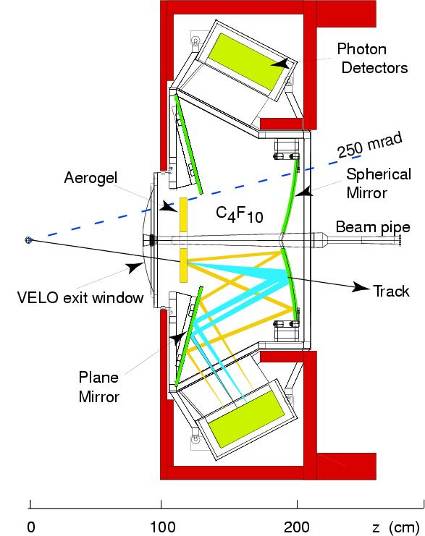 Aerogel
RICH1:  Current  optics
XY coordinates of hits on detector plane
Lumi4
removed
Lumi20
At Lumi20, the peak occupancy exceeds 35%.
The increase in occupancy from luminosity , 
      degrades PID performance
Solution: Increase Radius of Curvature (ROC)  of  spherical mirror
                      to  spread  out  hits on detector plane
9
RICH1 optics  upgrade
Different configurations attempted. The current  ‘Two RICH’ system  
      with ‘vertical RICH1’  optics was found be the optimal and safer  
      compared  to the alternatives.

Constraints to RICH1 optics modification:





Main Changes:








Detector plane size:
Build  by 2018 and install in the 18 months of shut down from 2018.
Overall magnetic shielding unchanged to expedite the installation.
Size  of RICH1 along beam line unchanged to avoid interference with
      neighbouring detectors.
Spherical mirror ROC :  2710    3800 mm.   
        (Reduction of  occupancy )
        The rest of the optics (flat mirror, detector plane)  
        modified accordingly.
  Spherical  mirror moved downstream 
       by  ~  86 mm to  increase radiator length.
       ( Increase  the  amount  of  signal from each track)
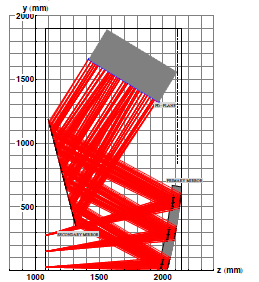 Decrease with  aerogel removal,  increase with 
      ROC increase.    Net increase  by small amount.
10
RICH1 and  RICH2 :   Occupancy after upgrade
XY coordinates of hits on detector plane
RICH2
RICH1
Lumi20:  Upgrade  conditions
Upgrade geometry for RICH1
11
Resolutions and yields
Single photon resolutions from full simulations:
Yield = Number of detected  hits per isolated track.  
Tracking resolution used: 0.4 mrad
Radiators:  RICH1 gas (C4F10),   RICH2 gas (CF4)
Resolutions  improved
for upgraded geometry
12
PID performance  from  simulations
The tracking detectors  are kept same as those in current LHCb for the results shown here.
       

 Reconstructed tracks and RICH hits subjected to a Log-Likelihood algorithm  for  PID .



 It gives likelihoods for each track to be pion, kaon, proton, muon and electron hypothesis.
       To  distinguish among these, the difference (DLL) in the log-likelihood between 
       each of these  hypothesis and  pion hypothesis  is used.  
       Here DLL(K-p)  used for illustration.



  For the tracks in  Bsff  signal events,  the  probability to mis-identify a pion as kaon 
       and the efficiency to identify kaon as kaon are evaluated for different DLL cuts.
13
PID performance
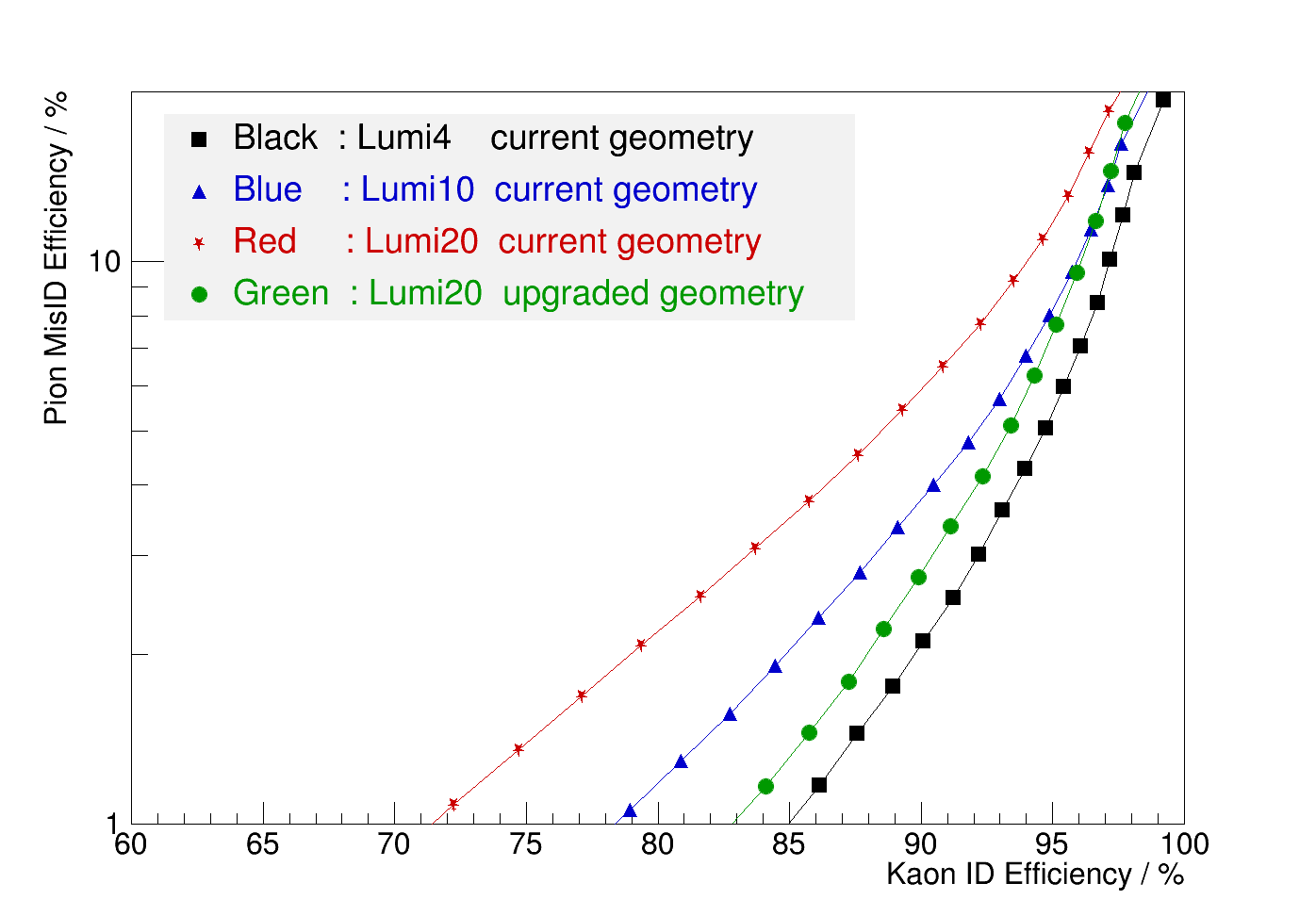 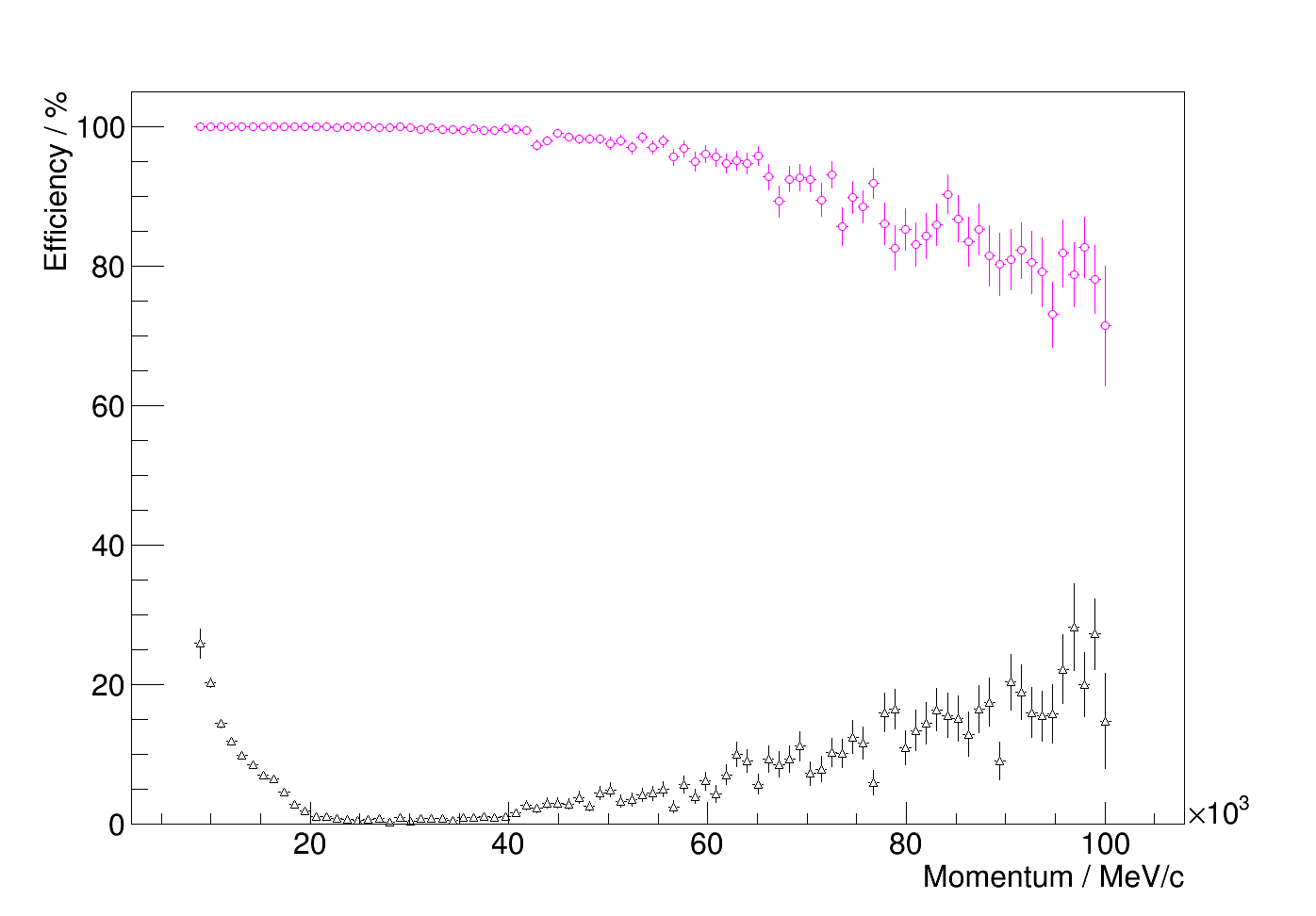 DLL >0

Kaon Efficiency

Pion mis-ID probability
PID performance  vs.  momentum
Average PID in momentum range 1.5-100  GeV/c,
for different DLL cuts
Lumi20 ,  upgraded geometry
Tracks with:
PT > 0.5 GeV/c 
Polar angle range 0-300 mrad
PID  improved with upgraded geometry
All PID performances using  PMTs.
Physics analysis: normally pion mis-ID  <  1% level
14
Testing  MaPMTs
Poster  by   M.Maino   at this conference
Tests with commercial LED and optical fibre to sample single photons

 Gain variations, cross-talk:
Single photon  pulse height 
spectra of different pixels
Channel to channel gain variation up to  a factor of  2.3 observed 
     

 Max.   measured cross talk  < 1%  between adjacent pixels
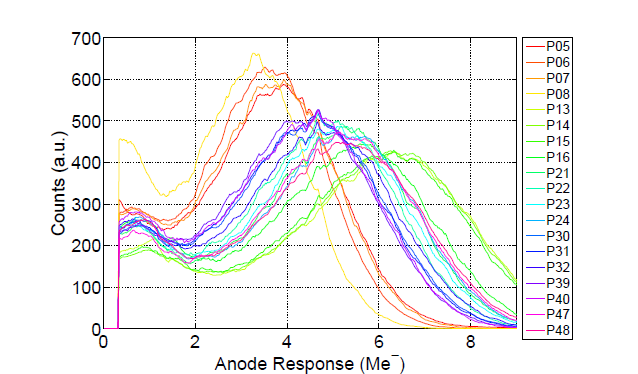 Magnetic field tolerance:
Poster  by  S.Eisenhardt  at this conference
Max field in the photodetector region :   RICH1: 30 Gauss,   RICH2: 15 Gauss

Effect of the field: loss of gain and  reduction in detection efficiency

Sensitivity to longitudinal field measured, using a PMT inside a solenoid

PMTs need to be shielded  from the field in the RICH1 and RICH2
15
Photodetector Readout
Front end ASIC:  Custom made  CLARO chip
Poster by  M.Fiorini   at this  conference  : “ Radiation  hardness tests
       and characterization of  the  CLARO-CMOS”
Per channel gain adjustable with 3 bits
  Discriminator threshold  adjustable  with 5 bits. 
  1 chip for 8 channels,  8 chips for a PMT. Prototype with 4 channels.
   peaking time < 5 ns,   recovery time < 25 ns for single photon
   0.35 m m CMOS technology  
   Verified for radiation tolerance at LHC  by doing irradiation tests using  neutrons   and X-rays
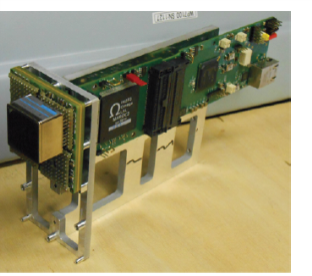 Backup Option:  MAROC4 Chip

Some tests to be done from 2015 by
      installing few PMTs in the RICH2 outer region.
16
Technical Design: Readout chain
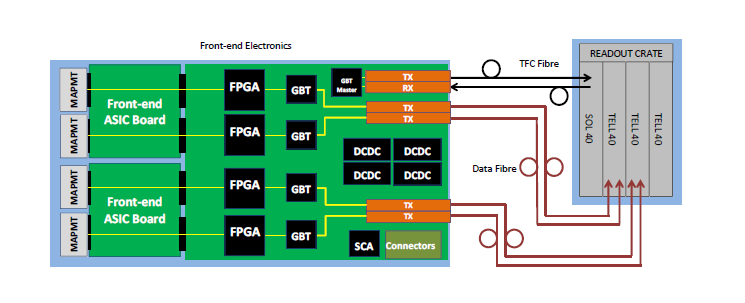 For data transmission from the detector to the  readout units and then to storage.
The readout scheme conforms to the standard specified in  
         “Electronics architecture of the  LHCb upgrade”  : LHCb-PUB-2011-01
 Reprogrammable FPGA on the digital board next to the FE ASIC board.
Occupancy variation large  on the detector plane  (1-25 %) 
           FE boards with/without zero suppression for low/high occupancy regions.

 Typical FE board bandwidth:


  All these are radiation hard
40 Gb/s (3 Gb/s) per module in high (low) occupancy region .
      (1 Module : 4X4  PMTs)
17
Technical Design: MaPMT modules
To provide:






PMTs  are kept inside modules :
Local magnetic shielding to the PMTs 
 Heat dissipation into the cooling  system
 Possible mounting of lenses
 Provide insulation,  interface to readout  and detector controls
 Ease of access,  structural stability  


 2X 2 PMTs in a cell, 
       2X2  cells in a module
Walls made of  a shielding  
      material like  mu-metal
18
Technical Design: RICH mechanics
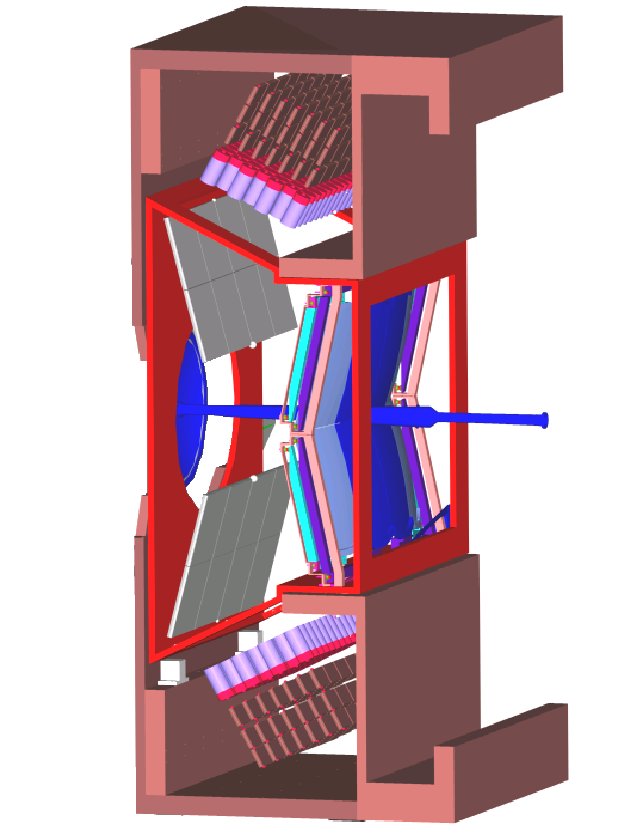 Spherical mirror moved downstream 
      compared to current  RICH1. All mirror
      mounts to be replaced.

 Photodetector plane moved for the
      new optics.

  Magnetic shielding unchanged

 Sizes of almost everything inside RICH1 
      is changed  and are to be re-built.

 Gas enclosure and quartz windows to be rebuilt.

 New spherical mirrors using the same
      carbon fibre technology (CMA) used now, 
      to be made.
      (RICH-2007: NIMA 595 (2008)197-199 ) 

New flat mirrors to be made, using the
      same technology (Simax glass) used now.

New Photon detector assembly for both RICH detectors

 For RICH2, most of the rest of the current mechanics 
      is retained.
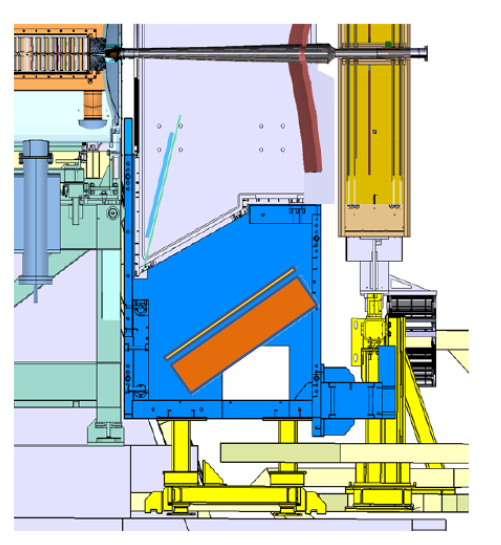 19
SUMMARY
We expect excellent performance from the new RICH  at high luminosity.


 Most parts of the RICH1 will be re-built. For RICH2 only the photon
      detector assembly will be re-made.


MaPMTs are the baseline solution for photodetectors. 
     Tests with prototypes are under way.  


 Main aspects of the re-design of the RICH system are complete.
20
PLANS
Technical  Design  Report  submitted last week. 

Engineering design and construction expected in the coming years

2019:  Commissioning of the new RICH system so that we can achieve
                excellent PID capability similar to that obtained from current  RICH.











  This upgrade would enable us to measure parameters sensitive
       to the New Physics  with sufficient precision.
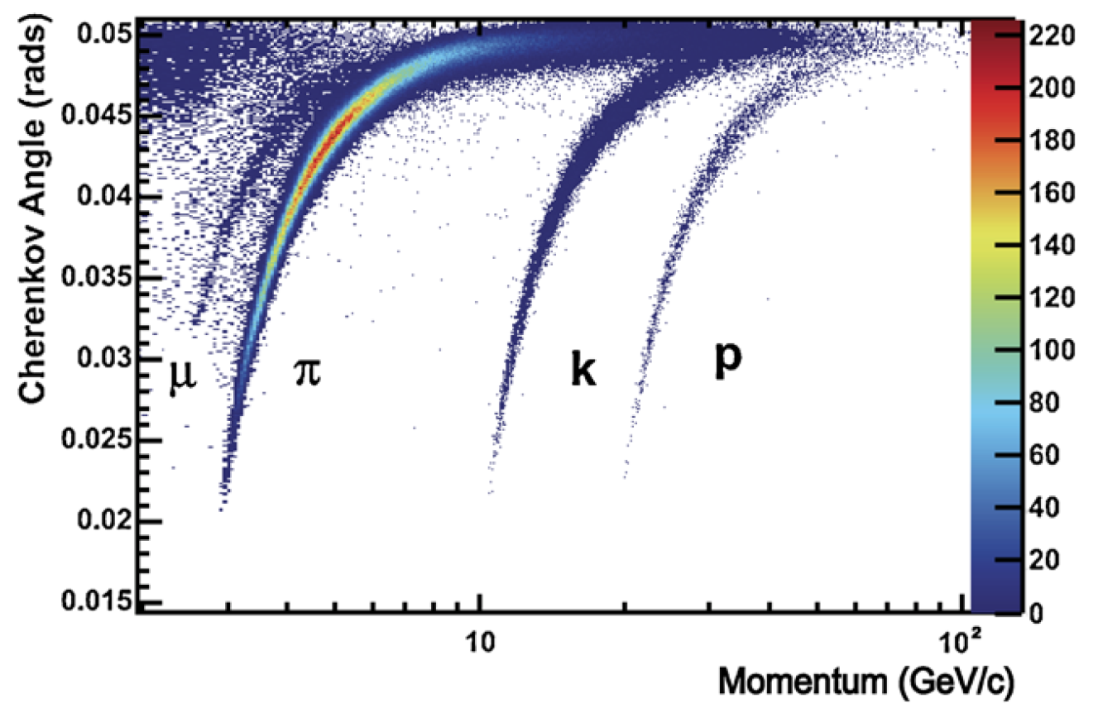 EPJC (2013) ,73:2431
From RICH1 Gas
21
BACKUP   SLIDES
22
RICH in LHCb
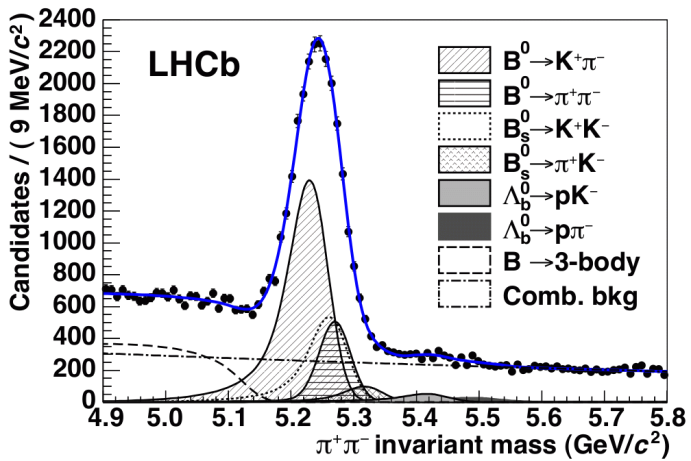 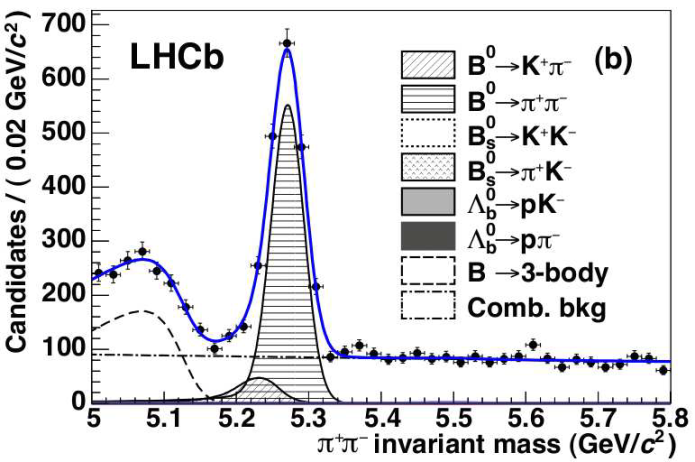 Without RICH
With RICH
JHEP 10 (2012) 037
Without RICH PID, the                          is completely dominated by             

We would like to be able to  maintain excellent  PID capability during LHCb upgrade
23
PID performance
The upgrade luminosity  expected to gradually increase to Lumi20.
Performance from upgraded geometry at difference luminosities.
Tracks with:
Momentum range 1.5-100 GeV/c
PT > 0.5 GeV/c 
Polar angle range 0-300 mrad
24
PID performance
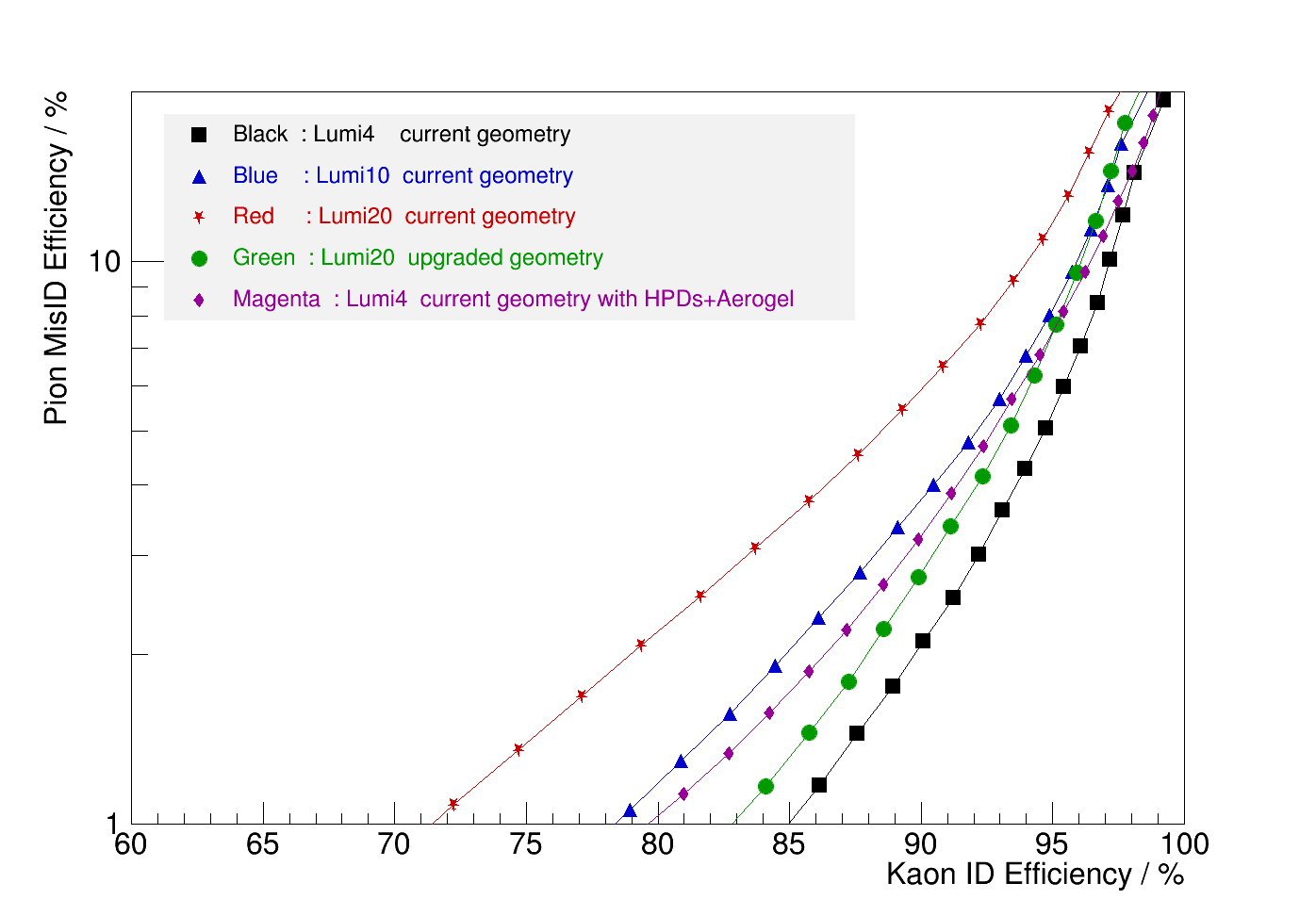 25
LHCb   Event rates and yield
Yield with LHCb upgrade
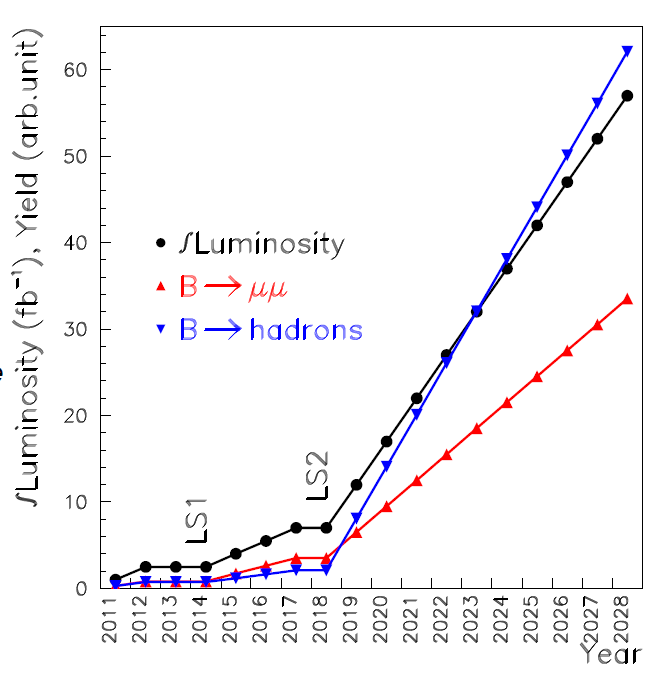 Pile up  vs. luminosity
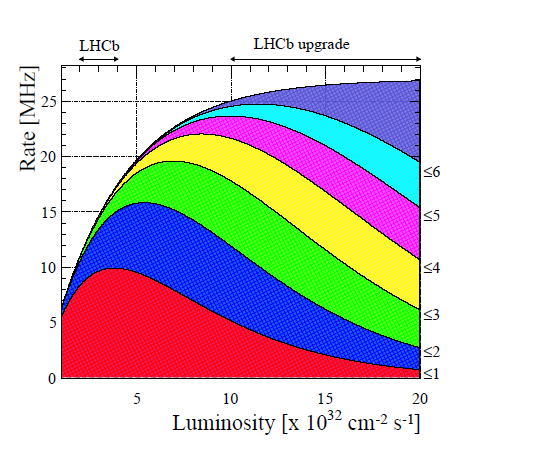 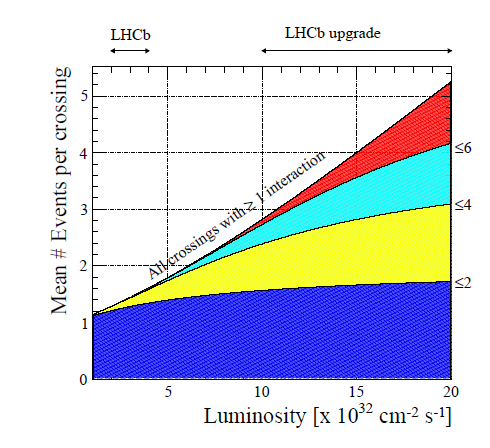 26
Single Event  Hit distribution: RICH1  Simulation
Lumi4: RICH1
Upgrade geometry
Lumi20: RICH1
Upgrade geometry
27
Single Event  Hit distribution: RICH2  Simulation
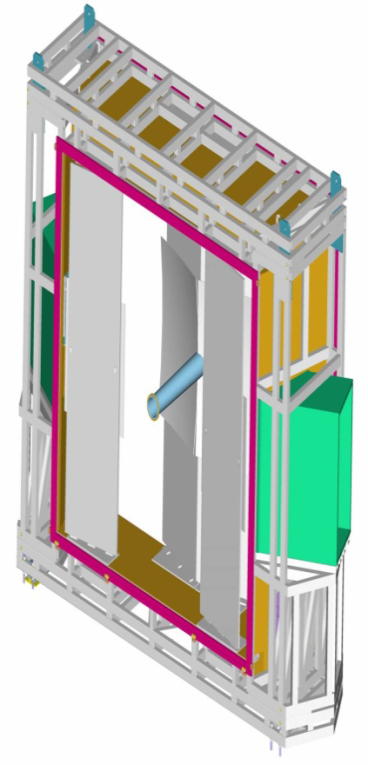 Lumi4
RICH2
Lumi20
RICH2
28